Recruitment & Retention
Objectives

Review long-standing standard recruitment practices
Discuss recruitment tools
Engage in an open table discussion to share recruitment and retention practices that work
Recruitment
Like many other research institutions across the country, there are recruitment challenges for our researchers and limited ways to search for willing volunteers to participate in our studies. 

At UTHSC, we have the Recruitment Innovation Center(RIC) as a resource. The RIC provides support and expertise recruiting study participants and enhancing retention by developing, implementing, and disseminating new, as well as, proven and effective tools including use of Electronic Health Records (EHR) for study planning feasibility analyses.
Methods of recruitment
Direct recruitment of potential study participants. Examples of this strategy are physicians talking with clinic patients about the study, contact between the study team and potential subjects in person, via phone or on-line. With this method considerable care will have to be taken so that the person contacted does not feel pressured to participate. 
Recruitment letters. Ideally the recruitment letter would come from a person or an agency/clinic known to the prospective subject informing the prospective participant about the study.  The letter would ask the person to call a number or visit a website for additional information if interested in participating in the study. 
Random or other probability sampling. This could include snowball sampling, random digit dialing, or other methods used primarily in the social and behavioral sciences. 
Referrals. Referrals may be from non-investigator healthcare providers or participants referring other participants. Investigators may provide their colleagues with a “Dear Patient” letter or a “Dear Potential Study Participant” letter describing the study. 
IRB-Approved Screening and/or Recruitment Protocol and/or Recruitment Database. Investigators can contact potential subjects, former research participants who have given permission for future contact, about particular studies in accordance with their protocol and the (typically signed) consent of the prospective subject. In many cases, prospective participants may have given permission to be contacted for future studies by means of check-off box in a consent form for a previous study.
Types of recruitment materials and sources
Electronic Data Warehouse (EDW) 
ResearchMatch.org
Recruitment letters
Scripts for telephone or in-person discussion
Flyers, posters, postcards, newspaper ads, press releases intended for recruitment with study team contact information
MemphisPowerAds - advertisements included in MLG&W bill and also offered digitally
TV and/or radio spots
Websites/internet ads
Electronic mailings (e.g., email, text)
Social media pages, ads, blogs, tweets, etc.
Recruitment tool feasibility analysis
Mass mailing
directFX (https://directfxsolutions.com) is a local company that can provide addresses and mailing for recruitment. 

directFX has contracts with sources such as U.S. Data and Info U.S.

Example: Requested list for study subjects needed : Males, 30-55 yo,  African-American with a diagnosis of T2D in the greater Memphis area. 
Quantity Available:
4,161potential participants
Cost of list - $395
Cost To produce 9.0 x 6.0 Digital printed postcard- 100lb Gloss Cover with 2 colors - $650
Cost To mail - $250
Total cost : $1295
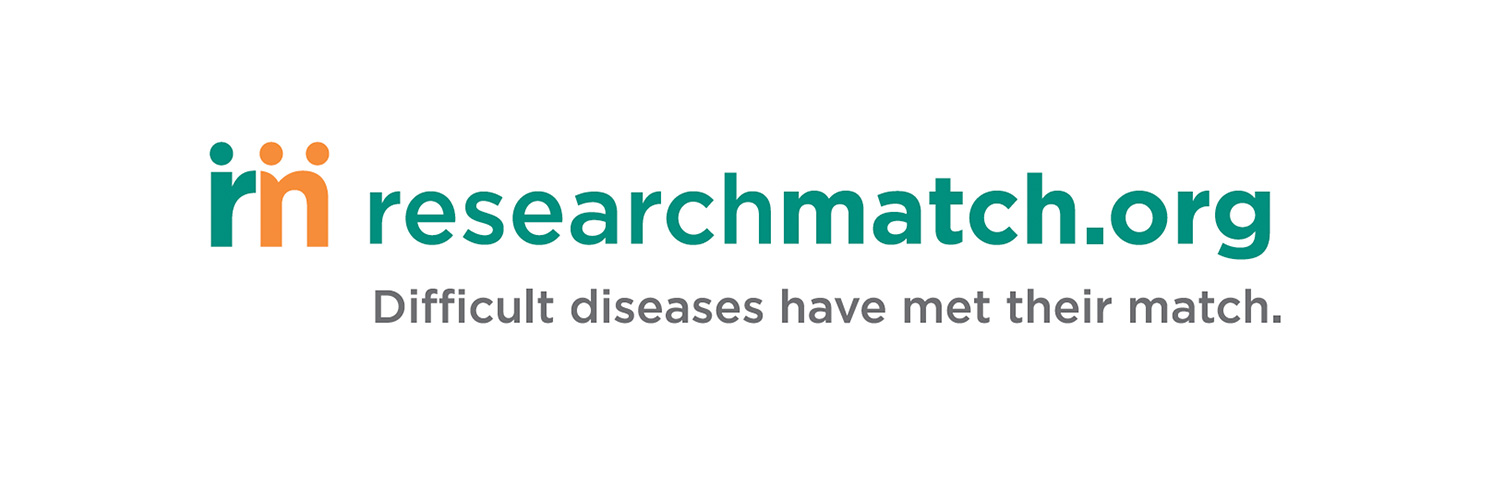 The ResearchMatch website is a web-based tool that was established as a unique collaborative effort with participating sites in the NIH Clinical and Translational Science Awards Consortium and is hosted by Vanderbilt University.

ResearchMatch (RM) is a registry allowing anyone residing in the United States to self-register as a potential research participant. 

The ResearchMatch system employs a ‘matching’ model – Volunteers self-register and Researchers search for Volunteers for their studies.
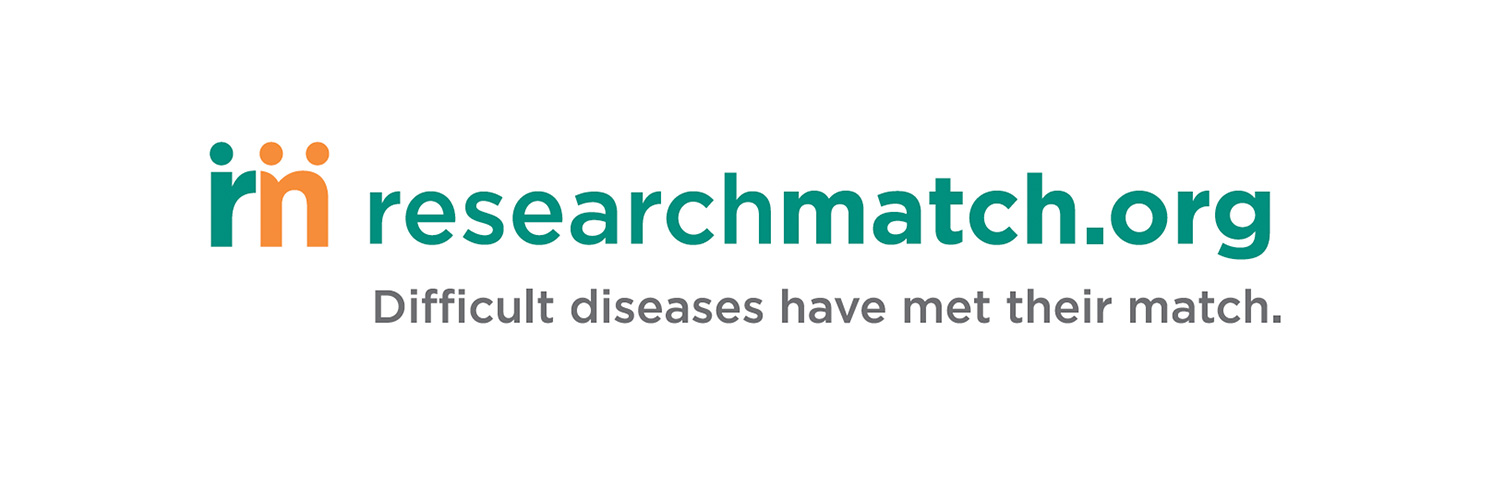 For Researchers:

The ResearchMatch  website is easy to navigate. Once registered as an approved researcher, 
you can run a feasibility study for our region to assist you with study development prior to submitting your study for recruitment.

For Volunteers: 

It's convenient and easy to use and promotes volunteer choice; there is no obligation to participate in studies. The system is safe and secure. All volunteer information is kept confidential until the volunteer decides to release it.
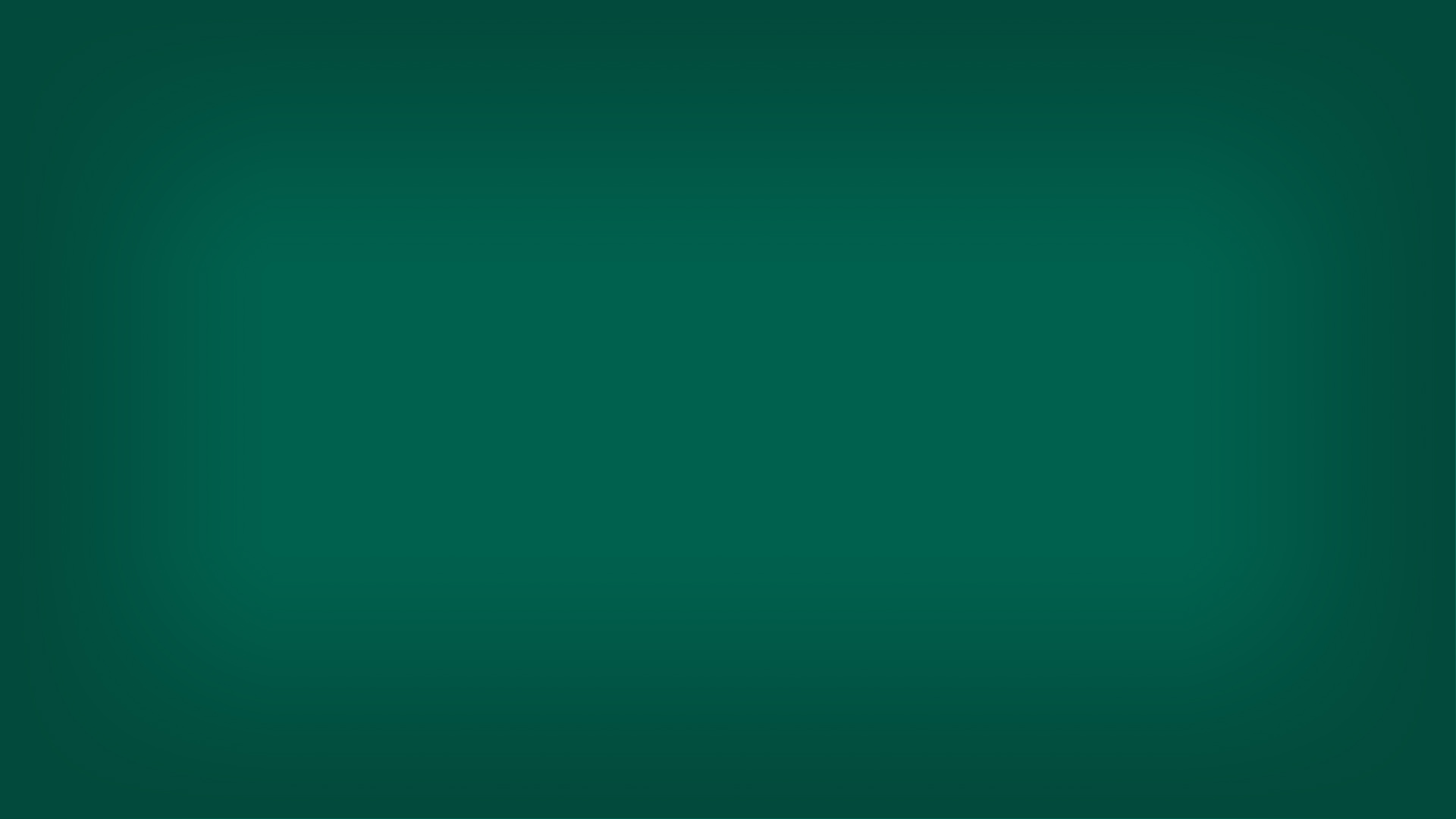 Retention
Retention planning
Loss of participants can occur at any point during a study for various reasons.

However, attention to detail can significantly reduce those losses and result in higher subject satisfaction and more accurate study data.

Formulating a retention plan is essential.
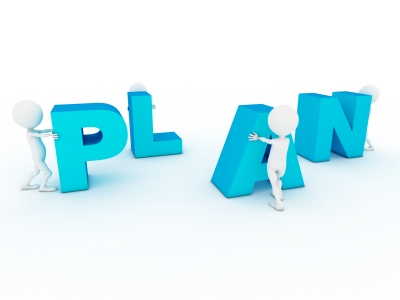 Identified issues in participant retention

Numerous studies evaluating retention among research participants show that the following factors, with the exception of drug side effects, are most reported for subject dropout or withdrawal:

Consent form was difficult to understand
Questions about the consent form and/or study were not adequately answered 
Stressful site visits
Participants did not feel adequately motivated to stay in study
Proven methods for increased retention
Informed Consent Discussion:
  Clear information given
  Time allowed for participant to consider options and formulate questions
  Thorough answers provided in a timely manner
  Expectations explained and set
Site/study visits: 
  Easily understood instructions and directions
  Patient-friendly environment 
  Relationships formed between staff and participant
Motivation and continued support:
  Continual education
  Reminders for upcoming visits
  “Check-ins” for patient support
  Recognition and appreciation
The Retention “Key”
The retention plan should have “time-spent” factored in to all aspects of participant involvement. 

Time-spent isn’t simply a placeholder for Q&A or scheduling reminders for study visits, but the key to higher retention. 

Time spent should represent the dedicated visit or call with a participant that helps him or her understand his or her importance in the study. Participants need to know that their time is recognized and appreciated. 

Higher participant satisfaction, richer study data, and potentially better study outcomes result from quality time-spent.